Galatians
3:15-29
By Stephen Curto
For Homegroup
June 10, 2017
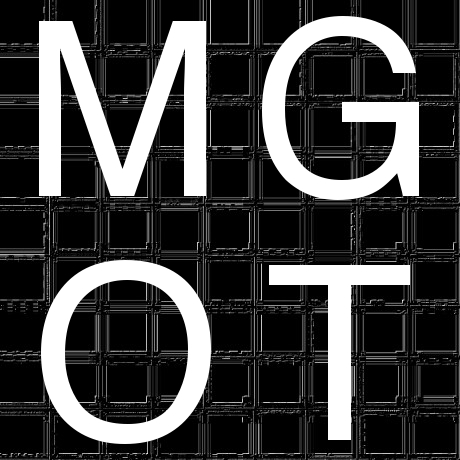 Flow of Argument:
I can’t believe you’ve been led away from the true gospel.
The gospel I preached before is the ONLY gospel.
I didn’t get that gospel from any man, but from Jesus. 
I even challenged Peter when he didn’t live out that gospel. 
That true gospel is that a man is made righteous by FAITH not by works of the law. 
I’ll demonstrate this reality FROM the law.
Abraham had a covenant of faith, not a covenant of Mosaic law.
The  Way a Covenant Works (3:14-18)
The Intermediary of Scripture (3:19-24)
The Coming of Faith (3:25-29)
The  Way a Covenant Works (3:14-18)
“Even with a man-made covenant, no one annuls it or adds to it once it has been ratified.” (v15)
what’s his point? What covenant had been ratified already before the Mosaic law came?
“The promises were made to Abraham and to his offspring” (v16)
To what promises is he referring? 
“He does not say ‘and to seeds.’” (v16)
The  Way a Covenant Works (3:14-18)
“The law… does not invalidate a covenant previously ratified by God” 
To what covenant is he referring?
“For if inheritance is based on the law, it is no longer based on a promise” (v18)
To what inheritance is he referring?
The Intermediary of Scripture (3:19-24)
“Why then the law?” (v19)
“It was added because of transgressions” (v19)
What does this mean?
“Until the seed would come to whom the promise had been made, being put in place through angels by an intermediary.” 
Who is the seed? 
What was put in place through angels by an intermediary?
What is an intermediary?
The Intermediary of Scripture (3:19-24)
“Now an intermediary implies more than one, but God is one” (v20)
Why does he mention this?
“Is the law contrary to the promises of God?”  (v21)
This is a possible conclusion based on his case.
He’s built up this big distinction between “Law” and “Promise” and so he has to clarify, just because the law doesn’t save you, it doesn’t mean it’s bad! (cf. v21)
The Intermediary of Scripture (3:19-24)
“If a law had been given that could give life, then righteousness would indeed be by the law.” (v21)
What does this tell us about the Mosaic law?
The Intermediary of Scripture (3:19-24)
“Scripture closed up everything under sin, so that the promise by faith in Jesus Christ might be given to those faithing.” (v22)
What does “closed up” mean in this context?
“The law was our guardian unto Christ” (v24)
What does he mean? (read various translations)
The Intermediary of Scripture (3:19-24)
“So that we might be made righteous by faith.” (v24)
who is the we in verses 23 and 24?
what does it mean to be made righteous?
The Coming of Faith (3:25-29)
“Faith has come and we are no longer under a guardian for in Christ Jesus you are all sons of God through faith.” (v25-26)
Who is the “we” and who are the “you all”?
How does one become a “son of God”?
“For as many as were baptized into Christ have put on Christ.” (v27)
Based on this sentence, is it right to say that you are not a Christian until you are baptized?
The Coming of Faith (3:25-29)
“There is neither Jew nor Greek, there is neither slave nor free, there is no male and female, for you are all one in Christ Jesus.” (v28)
What does he mean by saying “there is neither” in this verse?
Does this mean women should be able to pastor?
What does the phrase “you are all one” mean?
The Coming of Faith (3:25-29)
“And if you are Christ’s then you are Abraham’s offspring, heirs according to promise.” (v29)
How does this clarify the previous verse?
What’s the point he’s been making? 
Of what are the Galatians (and also us) heirs?